Seminar: Enterprise Application Programming Model
Martin Lorenz
Organisatorisches
Rahmenbedingungen
Verantwortlich: Prof. Hasso Plattner
Tutoren: Martin Lorenz, Franziska Häger, Arian Treffer, Stephan Müller
Ort: SNB-E 9/10, Hasso Plattner High-Tech Park 
Zeit: Dienstag, 11h00-12h30
4 Semesterwochenstunden
6 benotete Leistungspunkte
Einschreibefrist 31. Oktober 2012
2
Organisatorisches
Ziele des Projektseminars
Gesamtüberblick über das Themengebiet erlangen und das eigene Projektthema einordnen können 
eigenständiges Einarbeiten in eine Themenstellung
spezielles Wissen im Projektthema gewinnen 
Projekterfahrung sammeln 
Präsentationstechniken aneignen 
Grundlagen des wissenschaftlichen Arbeitens erlernen
3
Organisatorisches
Inhalte des Projektseminars
Vorstellung des Themengebietes
Einführung in wissenschaftliches Arbeiten 
Präsentationen der Projektgruppen zu projektrelevanten Themen

Leistungserfassung
Projektergebnisse & Ausarbeitung 60%
Zwischen- und Endpräsentation 20%
Wissenschaftliches Arbeiten und persönliches Engagement 20%

Besonderheit: Keine Präsenzveranstaltungen. Ca. 60min Treffen pro Woche mit Betreuer.
4
Organisatorisches
Auswahlprozess für die Seminarthemen
Für Projektseminarthemen bewerben
Prioritätenliste abgeben 
Im Seminar oder per Mail an Martin
Inhalt: drei priorisierte Wünsche
Deadline: 22. Oktober 2012
Zuordnung von Projektteams zu Projektseminarthemen (23.10.2012)
5
Fragen zur Organisation?
What is Enterprise Software?
“Enterprise applications are about the display, manipulation, and storage of large amounts of often complex data and the support and automation of business processes with that data.“
Martin Fowler „Patterns of Enterprise Application Architecture Patterns“ (2002)
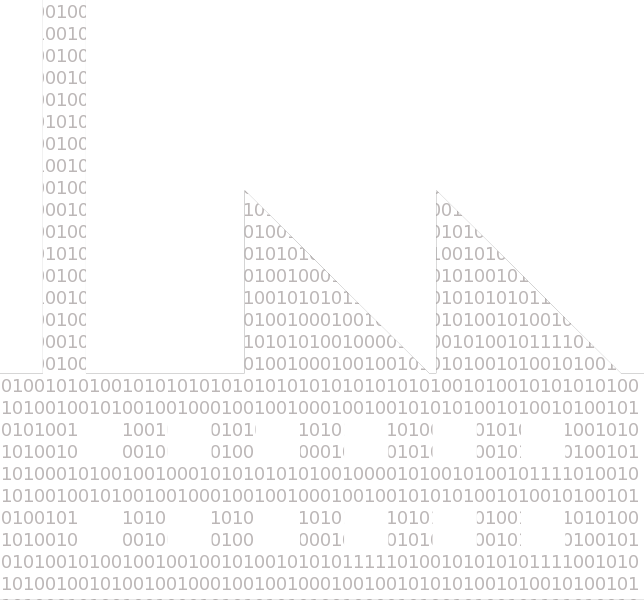 The Essence
Large amounts of complex data derived from real world entities
Automation of business processes based on data
Business intelligence and decision support based on data
The essential Questions
How do we represent the data?
How do we interact with the data?
Class PurchaseOrderProcess {

...

public void releaseAllPurchaseOrders() {

  List<PurchaseOrder> orders = getOpenP_Orders();

  for(Order o : orders) {
     o.setStatus(Order.RELEASED);
     saveP_Order(order);      
  }

}

...

}
APP-Server
Database
How do we represent the Data?
Customer
Order
Receipt
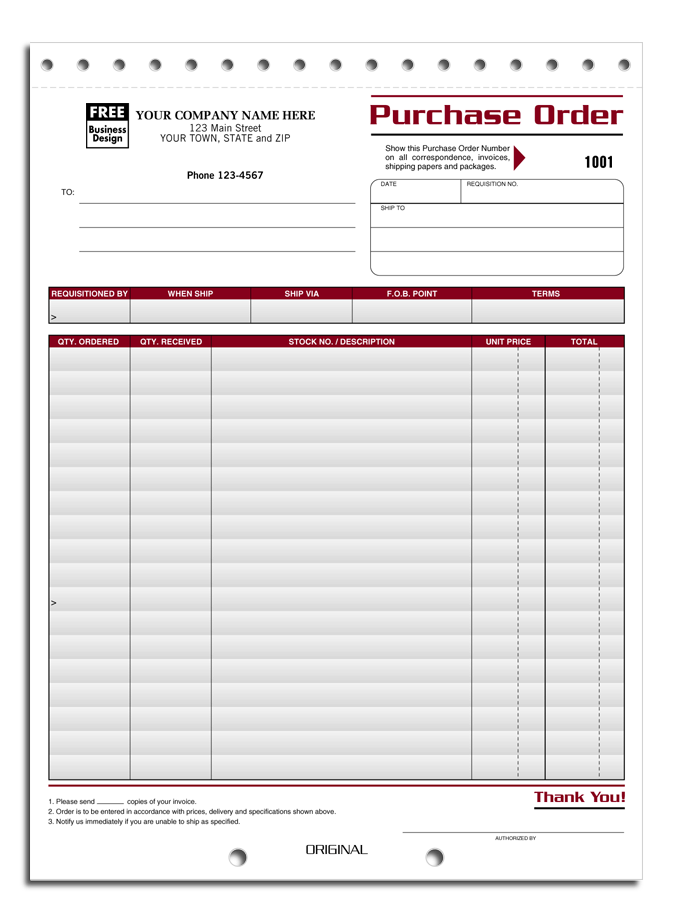 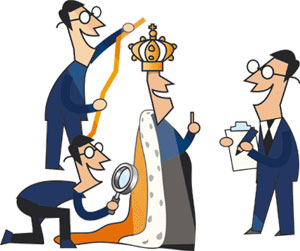 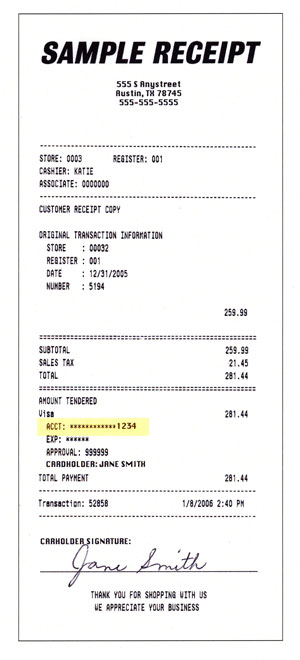 Product
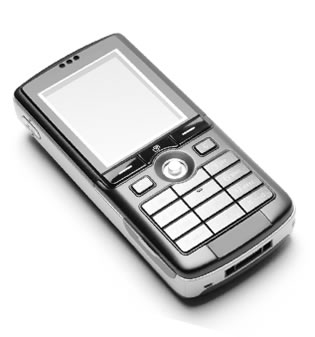 Raw Material
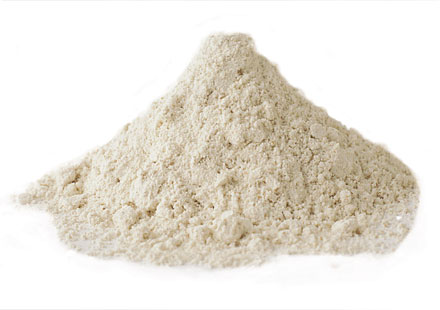 Real World Entities
Attributes:
 Date
 Due Date
 Customer
 Line Items
 Signature
 etc.
Order
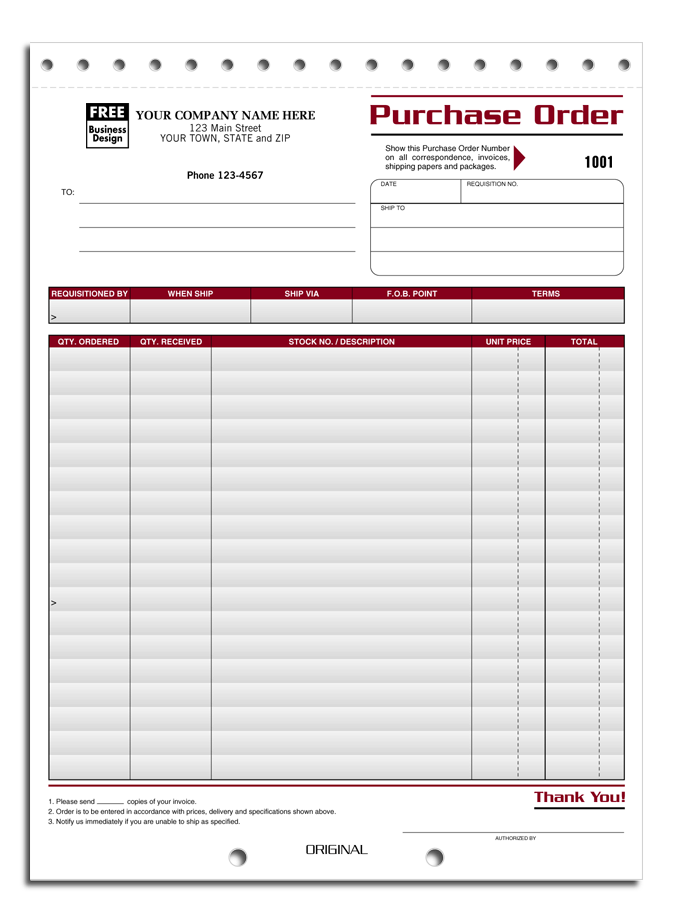 Programming Constructs
Example: domain model for oo programming environment
Line Item
Product
 Amount
 ...
1
1
Receipt
Order
Date
 ...
Objects capture the relevant information of real world entities and give them a logical structure.
1
Date
 Due Date
 Status
 ...
*
1
1
Customer
Name
 Address
 ...
*
*
Product
Name
 Price
 ...
Raw Material
*
Name
 Inventorylevel
 ...
*
[Speaker Notes: OO gut geeignet um komplexe Daten zu strukturieren.

Abstraktion z.B. von physikal. Eigenschaften
Anreicherung von Daten z.B. Status zur Umsetzung von Prozessen]
Persistent Storage
Example: Relational Database Management Systems (RDBMS) normalization
product
receipt
order
lineitem
address
customer
id
 date
 fk_order_id
id
 name
 price
id
 date
 due_date
 status
id
 fk_product_id
 fk_cutomer_id
 amount
id
 name
 fk_address
id
 city
 zipcode
 street
raw material
id
 name
 inventorylevel
The Mapping Problem
Real World
Programming Environment
Database
[Speaker Notes: Problem: Mapping nicht eindeutig!! Hängt immer von den umzusetzenden Geschäftsprozessen ab und der verwendeten Technologie ab.]
How do we interact with the Data?
There are two interaction models
Online Transaction Processing (OLTP)
Entity management
Online Analytical Processing (OLAP)
Analytics

Single Record Processing vs. Set Operations
Challenges for Enterprise Software
Massive code base
Handle a lot of data
Access data concurrently
Conceptual dissonances within data
Customer structure for dept. 1 <> customer structure for dept. 2
Complex business “illogic”
Data schema evolution triggered from
inside (e.g., change DB)
outside (entity evolution, new business functions)
Fragen zum Inhalt?
Seminar Topics
SQL Pattern Search
SQL4JAVA
Object Inheritence in RDBMS
Visualization of Execution Traces
Immediate Feedback for Programmers
Application Characteristics
Materialized Aggregates Maintenance
SQL Pattern Search
SOURCE CODE:
LOOP AT TOTAL.
	...
	SELECT SINGLE FOR UPDATE * FROM <table> WHERE ...
	...
ENDLOOP.

SQL:
SELECT *
	FROM AST as AST1, AST as AST2, INCLUDE, SOURCE
	WHERE AST1.vertex_value = ‘SELECT_STMT‘
		AND AST2.vertex_value = ‘LOOP_COMP‘
		AND AST1.origin = AST2.origin
		AND AST1.pre_order <= AST2.pre_order
		AND AST1.post_order >= AST2.post_order
		AND INCLUDE.hash = AST1.hash
		AND SOURCE.origin = INC.hash;
SQL4JAVA
public static Double calculateAmount() {
	Double amount = 0;
	Connection conn = PersistencyManager.getConnection();
	try {
		Statement stmt = conn.createStatement();
		ResultSet result = stmt.executeQuery("SELECT SUM(amount) as amount FROM orders");
		while(result.next()) {
			amount = result.getDouble(“amount”);
		}
		stmt.close();
		conn.close();
	} catch(SQLException e) {
		e.printStackTrace();
	}
	return amount;
}
public static Double calculateAmount() {
	Double amount = SELECT SUM(amount) FROM orders;
	return amount;
}
SQL4JAVA
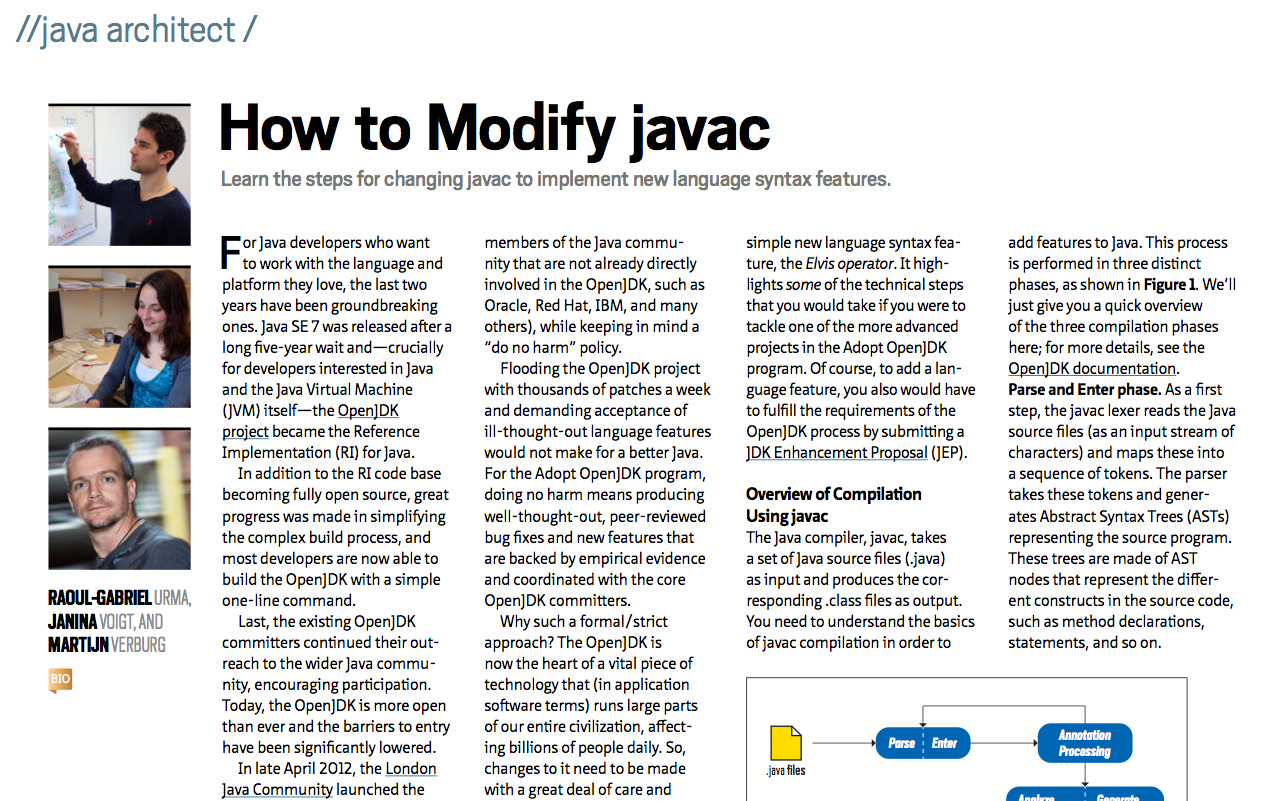 Object Inheritance in an In-Memory Database
Vehicle
Motorcycle
Car
Bicycle
Bus
Truck
SUV
Programming Environment
???
???
???
Database
Visualization of Execution Trace Data
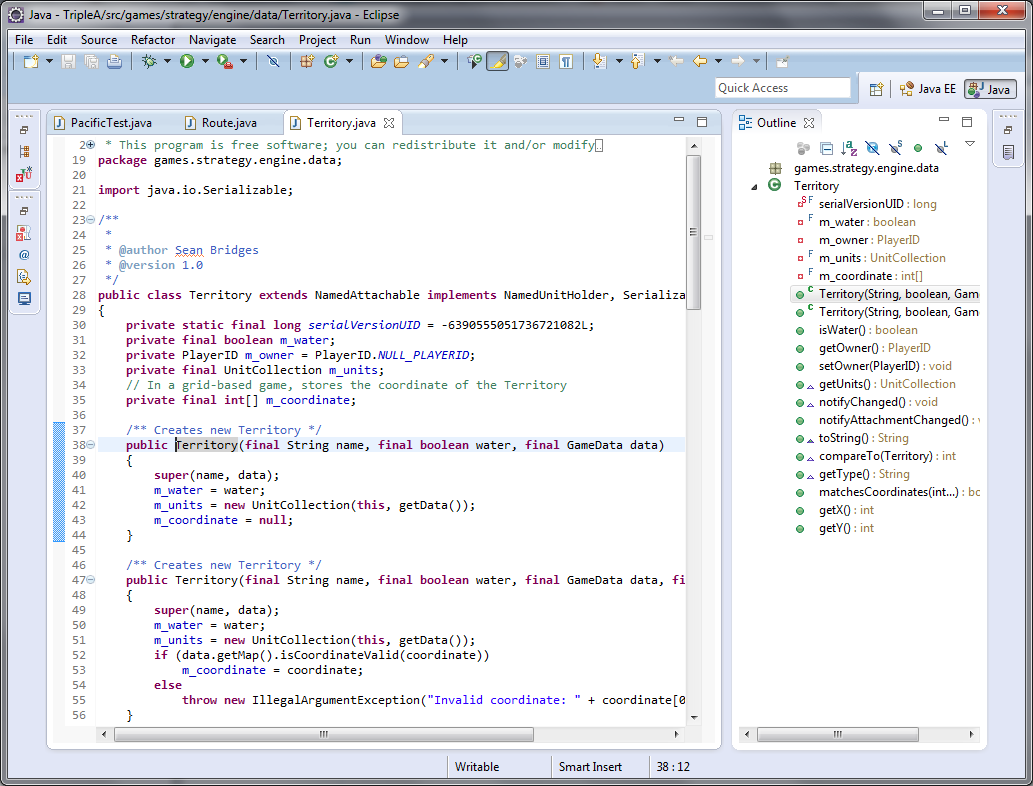 testCanMoveNavalBase (20 incovations)
+ name="Bonin" water=false data=GameData@1
+ name="4 Sea Zone" water=true data=GameData@1
+ …
     testCanLandAirfield (20 incovations)
+ name="Bonin" water="false" data=GameData@1
Immediate Feedback for ProgrammersIntroduction
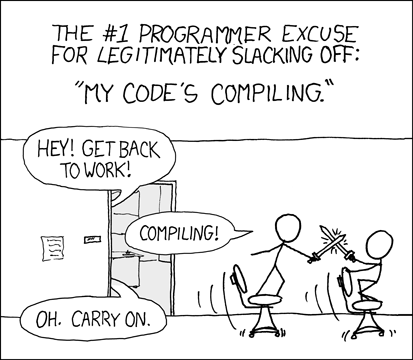 Do you know that?
What if you could see how your code changes the outcome immediatly?

Check out Bret Victors approach: http://vimeo.com/36579366
[Speaker Notes: Waiting for cpmpilation, build, tests, try and error can take a while
Papers on the topic:http://lampwww.epfl.ch/~mcdirmid/mcdirmid07live.pdf; citeseerx.ist.psu.edu/viewdoc/download?doi=10.1.1.34.8753&rep=rep1&type=pdf 
Additional Video: http://vimeo.com/23839605]
Immediate Feedback for ProgrammersResearch Questions
How could enterprise application development benefit from immediate feedback?
Which programming tasks benefit most from immediate feedback (e.g. debugging, programming, testing)?
How can immediate feedback be implemented and integrated into common IDEs?
Application Characteristics
Motivation: Database should know how the application behaves to tune data model and materialization strategies for optimal performance
Research Questions:
How can app characteristics be extracted from an application workload (SQL traces, dictionary access)? 
Evaluate different languages to describe app characteristics in a way consumable for a caching/materialization manager within the database
Materialized Aggregates Maintenance
Data updates need to be propagated to corresponding materialized aggregates (transparent for application)
Research Questions
Evaluate existing maintenance strategies within the context of an IMDB (Hyrise, HANA)
Focus on correlation with the Merge process
Discuss “garbage collection” strategies for aggregates